Maynooth University Student Services
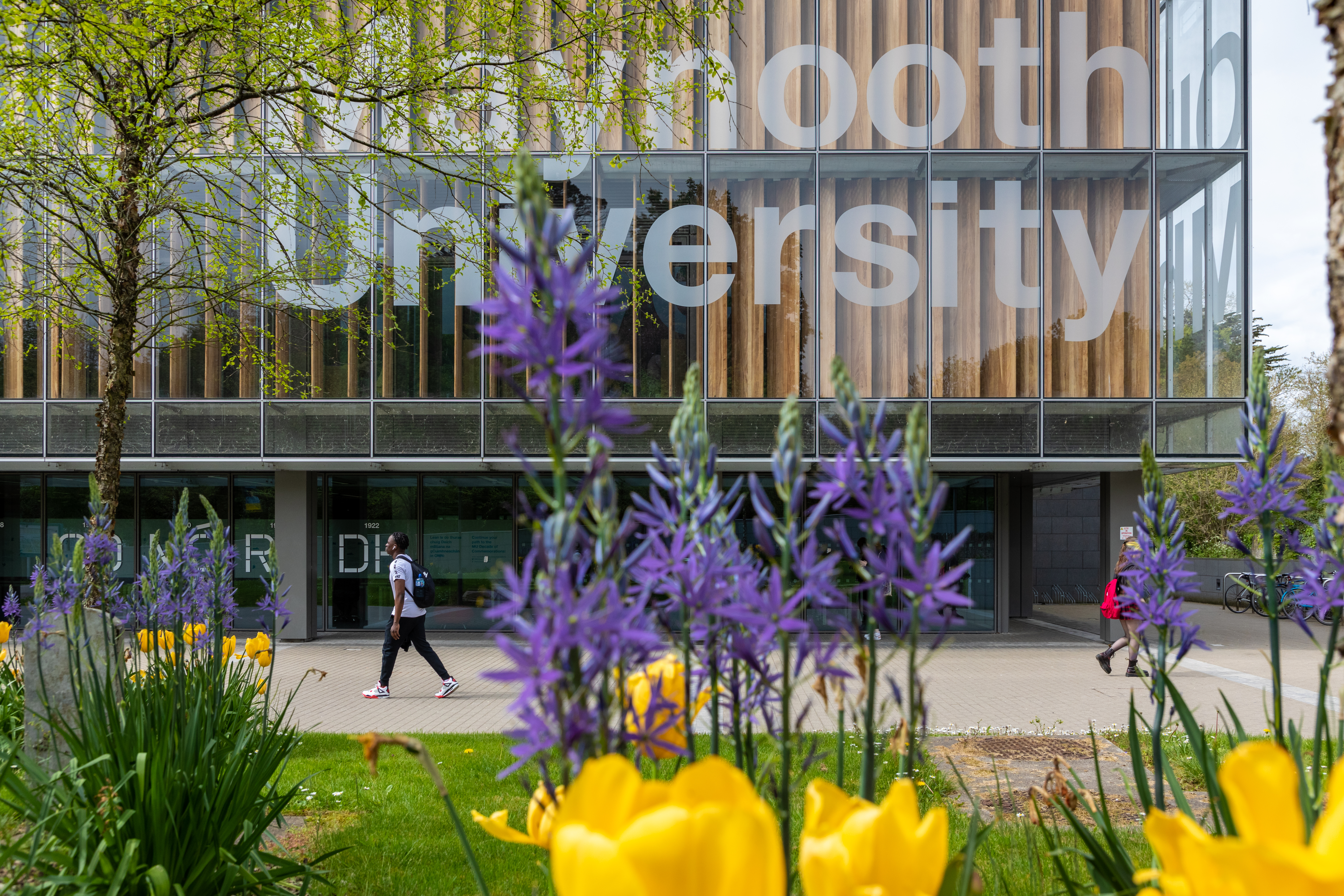 maynoothuniversity.ie/student-services
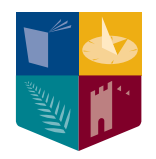 Locations

Student Services Centre
Student Health Centre
Counselling Service
Student Support Officer
Student Advisory 
Student Budgeting Advisor
Student Support Hub
maynoothstudentpad.ie
Arts Building 
Healthy Campus
Student Helpdesk
TSI Building 
Student Helpdesk
Crèche
Rye Hall
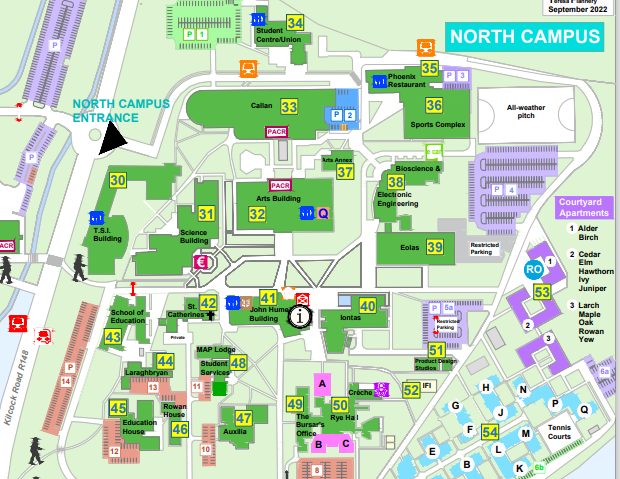 Student Helpdesk
Counselling
Student Health Centre
Student Support Division
Student Helpdesk
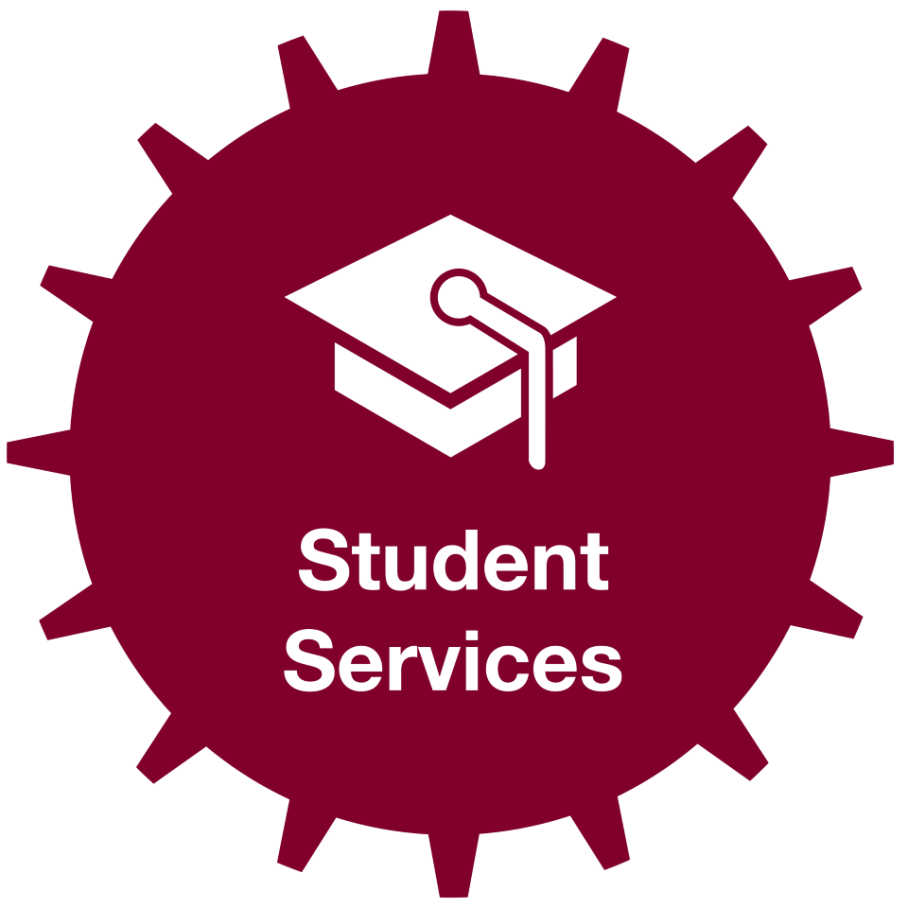 Student Support Division
Student Health Centre
Crèche
Healthy Campus
Healthy Campus
Crèche
Counselling
Speak Out 
Reporting Tool
Speak Out is an online anonymous reporting tool available to staff and students to disclose incidents of bullying, cyberbullying, harassment, discrimination, hate crime, coercive behaviour/control, stalking, assault, sexual harassment, sexual assault, and rape.  

It is important to remember that as the Speak Out reporting tool is completely anonymous, there is no way of identifying or contacting any member of the university community who uses the tool.
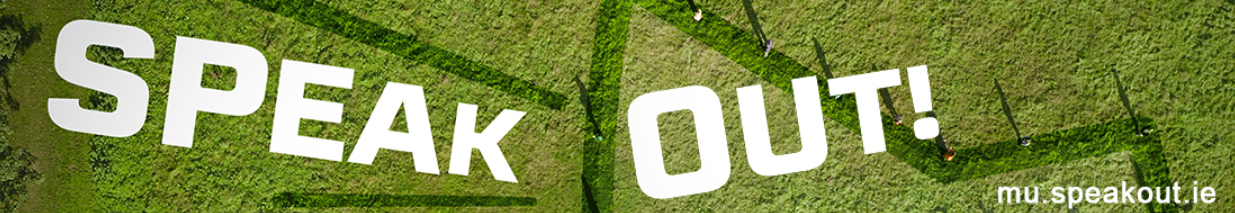 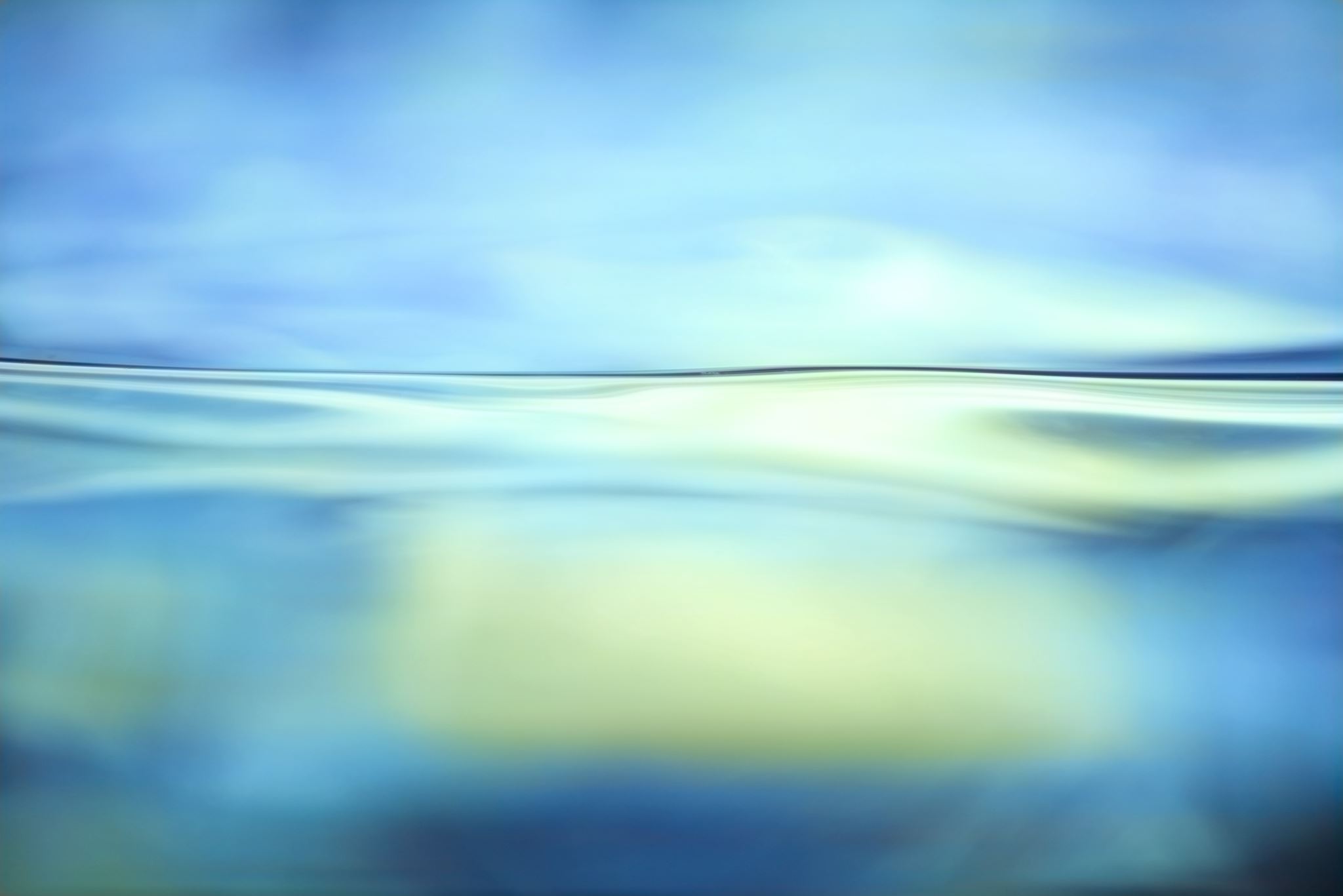 How to reach us